Fonds Robert Halleux (263388)
June 9 2009 at 1:06:51
Fonds USC Bressoux (265103)
June 16 2009 at 3:06:37
Fonds USC Grâce-Berleur (265129)
June 16 2009 at 4:06:51
Fonds USC Poulseur (265144)
June 16 2009 at 4:06:15
Fonds Jean Nihon (265154)
June 16 2009 at 4:06:38
Fonds Fédération liégeoise du POB/PSB/PS (265164)
June 16 2009 at 4:06:10
Fonds Fédération verviétoise du Parti socialiste   (265201)
June 17 2009 at 8:06:37
Fonds FMSS/Solidaris (265203)
June 17 2009 at 9:06:47
Fonds Léon Brockus (265245)
June 17 2009 at 9:06:31
Fonds Célestin Demblon (265275)
June 17 2009 at 10:06:02
Fonds Elisa Devlieger (265285)
June 17 2009 at 10:06:01
Fonds Alex Fontaine-Borguet (265293)
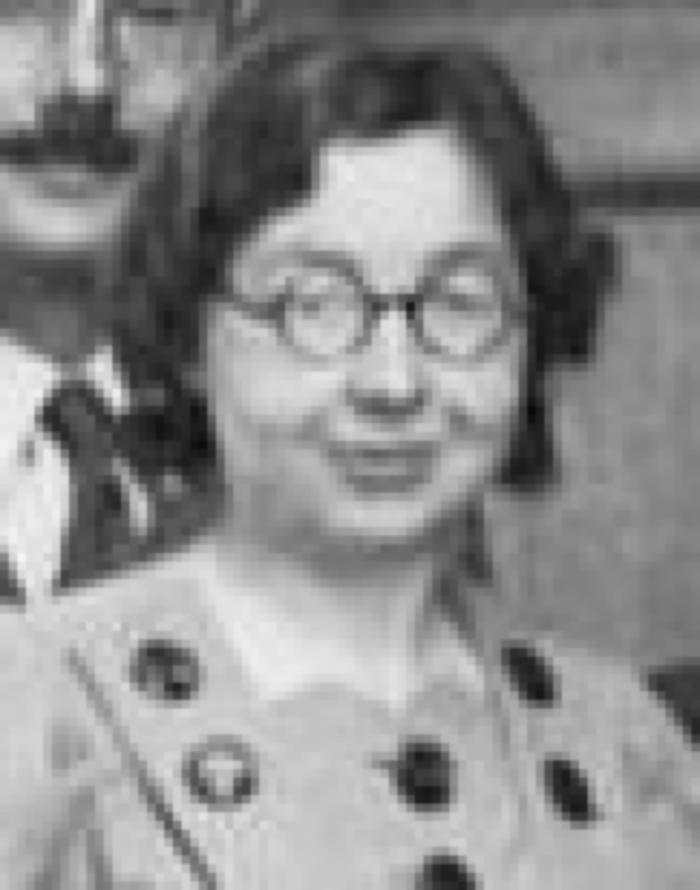 June 17 2009 at 11:06:37
Fonds Catherine Gillon (265300)
June 17 2009 at 11:06:26
Fonds Grévesse (265306)
June 17 2009 at 11:06:32
Fonds Mathieu Kisselstein (265317)
June 17 2009 at 11:06:03
Fonds Christian Léonet (265329)
June 17 2009 at 12:06:10
Fonds Yves Loyen (265340)
June 17 2009 at 12:06:39
Fonds Hubert Rassart (265368)
June 17 2009 at 1:06:31
Fonds François Van Belle (265878)
June 18 2009 at 3:06:09
Fonds Christiane Wéry (265883)
June 18 2009 at 3:06:27
Collection chansons (265889)
June 18 2009 at 4:06:37
Collection gadgets et objets (265890)
June 18 2009 at 4:06:44
Collection photos (265894)
June 18 2009 at 4:06:46
Collection livrets ouvriers (265895)
June 18 2009 at 4:06:06
Collection électorale (266699)
June 24 2009 at 4:06:16
Fonds Georges Truffaut (269465)
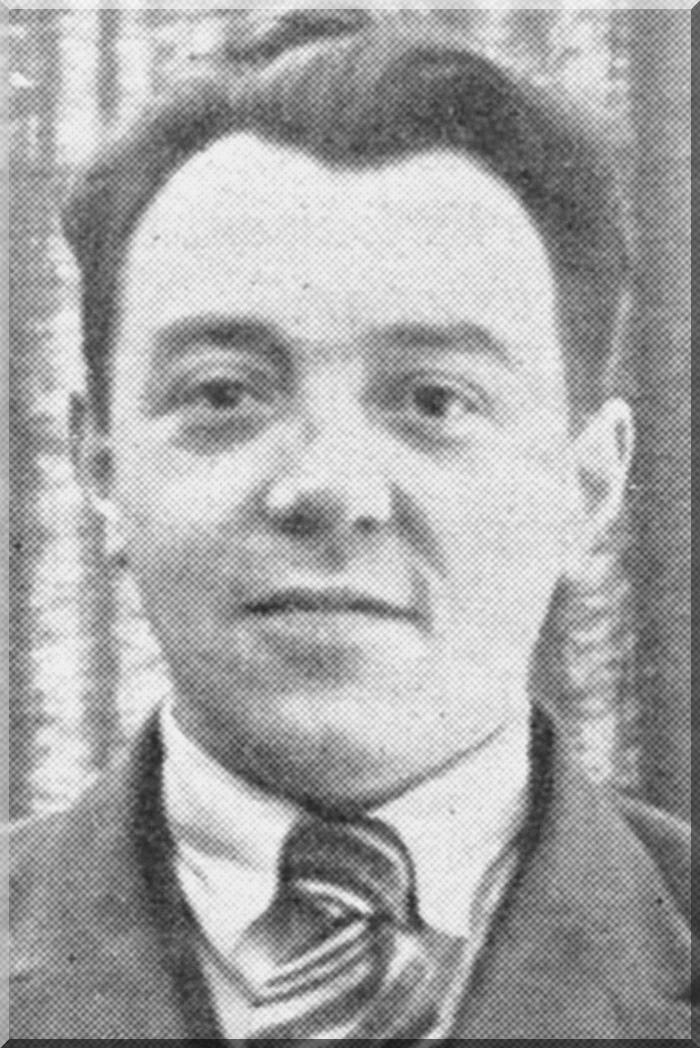 July 6 2009 at 3:07:01
Le Mont-de-Piété de Liège (327645)
February 11 2010 at 1:02:44
Récits de combattants (327666)
February 11 2010 at 1:02:45
L'effort britannique : contribution de l'Angleterre à la guerre européenne, août 1914-février 1916 (327840)
February 11 2010 at 1:02:45
Les socialistes et la guerre européenne 1914-1915 (327955)
February 11 2010 at 1:02:45
Receuil de droit électoral (328752)
February 11 2010 at 1:02:48
Collection drapeaux et bannières (351415)
March 26 2010 at 10:03:20
Fonds Marcel Lantin (407950)
November 8 2010 at 10:11:33
Fonds Paul Bolland (415264)
December 2 2010 at 3:12:20
Collection périodiques (449145)
January 10 2011 at 11:01:49
Fonds d'archives d'institutions (526008)
February 18 2011 at 11:02:36
Fonds Sociétés Coopératives (526805)
February 18 2011 at 1:02:22
L'allemagne et les alliés devant la conscience chrétienne (602306)
March 29 2011 at 1:03:29
En Italie pendant la guerre : de la déclaration de guerre à l'Autriche (mai 1915) à la déclaration de guerre à l'Allemagne (août 1916) (902906)
August 19 2011 at 2:08:25
L'impossible paix et l'héroïsme des femmes belges (causerie faite en Hollande) (910506)
August 24 2011 at 10:08:41
L'autre Suzanne : roman dialogué (913685)
August 25 2011 at 10:08:03
Le Capitaine Dupont : les âmes tragiques : les ingénus : fiancées (1045487)
October 13 2011 at 9:10:45
La mentalité allemande et la guerre (1073186)
October 21 2011 at 9:10:34
La campagne de 1914-1915 : les pages de gloire de l'armée Belge (1166551)
November 18 2011 at 10:11:22
L'Autre Suzanne (1166663)
November 18 2011 at 12:11:36
Fonds Juliette Vidal (1245365)
December 22 2011 at 2:12:08
Politique familiale (1274106)
January 9 2012 at 3:01:54
Socialisme et vie politique (1274625)
January 9 2012 at 3:01:38
Comptes-rendus, conférences, congrès, discours, lois, rapports (1275005)
January 9 2012 at 4:01:49
Compte-rendu divers (1275025)
January 9 2012 at 4:01:26
Conférences (1275046)
January 9 2012 at 4:01:37
Congrès (1275065)
January 9 2012 at 4:01:34
Discours (1275068)
January 9 2012 at 4:01:40
Rapports (1275105)
January 9 2012 at 4:01:28
Livres et brochures (divers éditeurs) (1275125)
January 9 2012 at 4:01:35
Séries et collections (1275205)
January 9 2012 at 4:01:03
Abonnement Germinal (1275285)
January 9 2012 at 4:01:14
Périodiques (1275385)
January 9 2012 at 4:01:04
Périodiques isolés (1275405)
January 9 2012 at 4:01:20
Divers (1275406)
January 9 2012 at 4:01:25
La France : pays ouvrier (1285226)
January 11 2012 at 2:01:43
Fête nationale belge : discours prononcé au Royal Albert Hall = Belgian independance day : adresses delivered at the Royal Albert Hall = Belgische Onafhkehykheidsdag : medevoerringen uitgesproken un den  Royal Albert Hall (1317265)
January 23 2012 at 2:01:51
L'araignée du Kaiser (1444885)
February 9 2012 at 2:02:21
La réponse du Gouvernement belge au livre allemand du 10 mai 1915 (1588185)
April 6 2012 at 9:04:40
Jean Jaurès : l'homme, le penseur, le socialiste (1688125)
May 9 2012 at 11:05:25
Rapport du Conseil d'administration (1924668)
September 12 2012 at 11:09:36
Almanach rétrospectif (1916) (1954049)
September 26 2012 at 12:09:21
Quelques pages sur Jean Jaurès (1970225)
October 8 2012 at 12:10:58
Histoire illustrée de la guerre du droit : 1914 (1981928)
October 15 2012 at 10:10:07
La Russie telle qu'elle est : causes de faiblesse et gages de force (2010116)
October 30 2012 at 9:10:11
Economie industrielle et sociales (2117026)
December 18 2012 at 10:12:27
En campagne (1914-1915) : impressions d'un officier de légère (2210985)
January 29 2013 at 9:01:28
Livrets d'ouvrier (2899925)
December 13 2013 at 11:12:10
Repères biographiques et portraits (3323425)
July 1 2014 at 11:07:37
Jeunesse (3325685)
July 2 2014 at 9:07:24
L'écrivain (3326205)
July 2 2014 at 10:07:45
Histoire générale et anecdotique de la Guerre de 1914 (3578465)
December 8 2014 at 2:12:05
Histoire illustrée de la guerre de 1914 (3580730)
December 9 2014 at 2:12:22
Drapeaux "Mutuelle les Prolétaires Hutois" (3752705)
March 26 2015 at 12:03:43
Conseil national de Protection de la jeunesse et Comité de Protection de la jeunesse (4027077)
October 20 2015 at 2:10:35
1er mai à Liège : manifestation (ARC-C AFF MAI 0044)
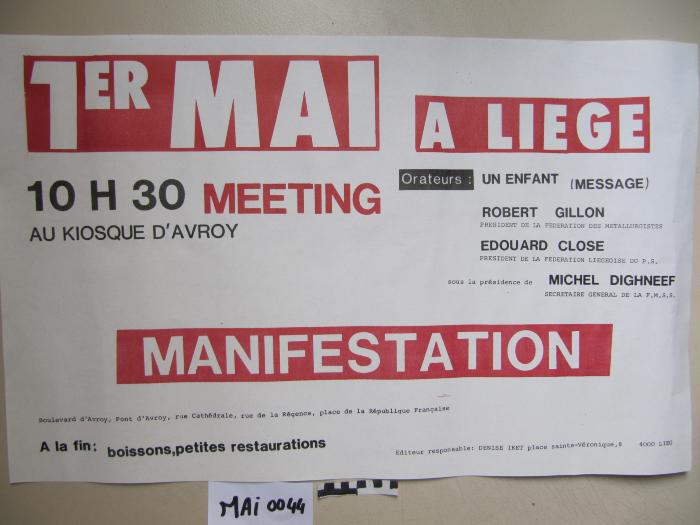 Le 1er mai c'est aussi l'affaire des jeunes (ARC-C AFF MAI 0046)
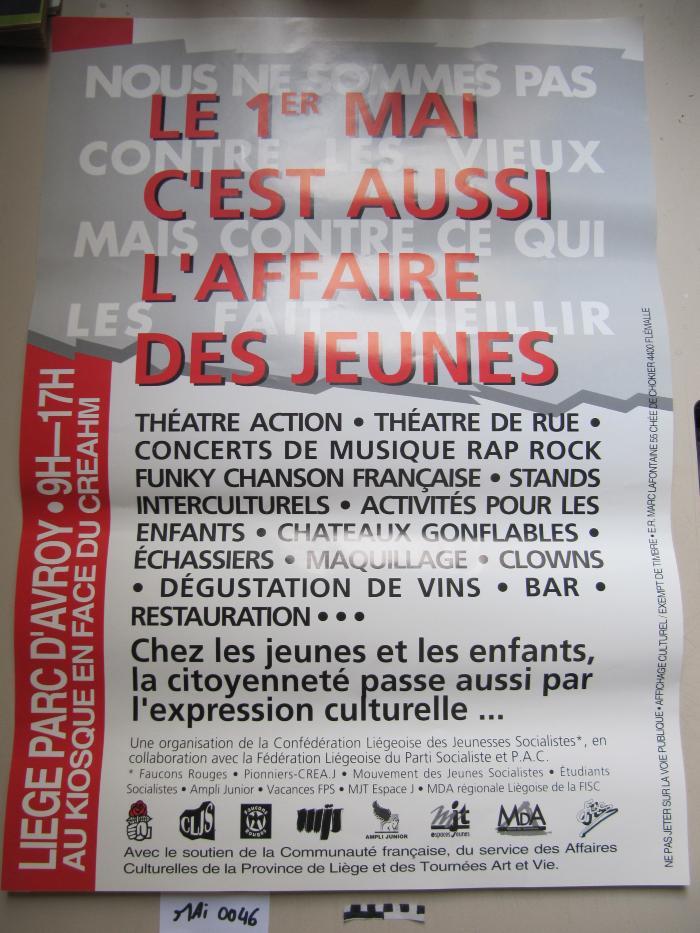 Fonds France Truffaut (ARC-P TRU-F)
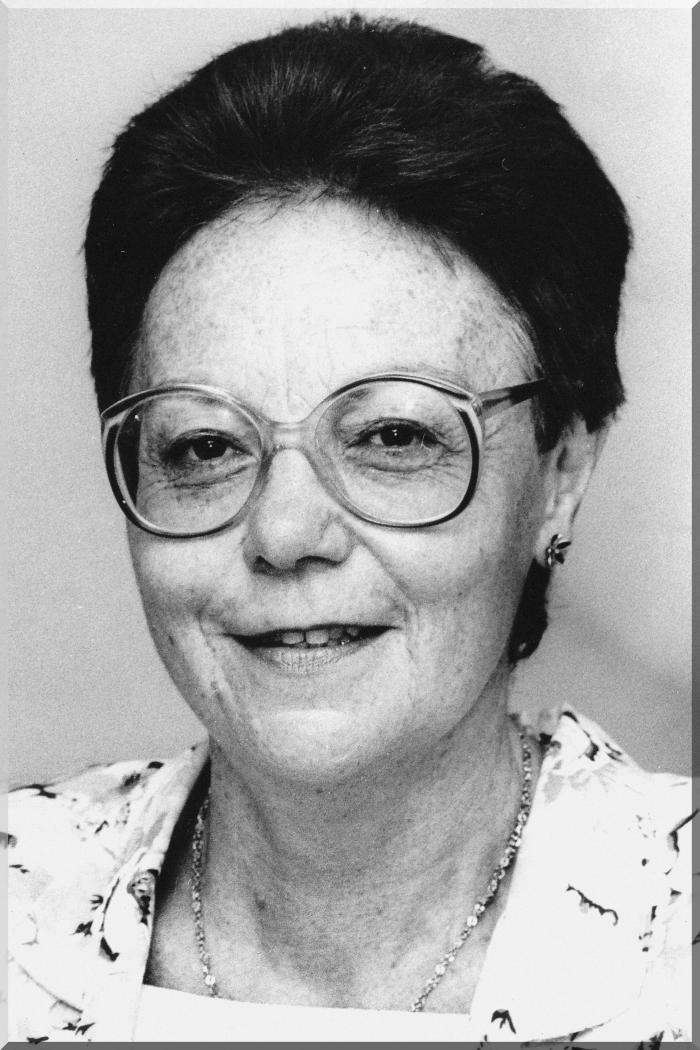 July 6 2009 at 3:07:01